Όνομα:………………………………………………………………………………   Τίτλος:………………………………………………………………………………………
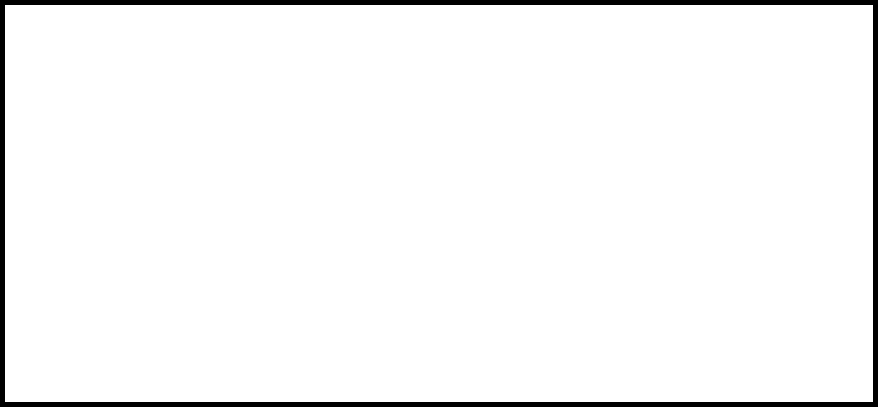 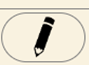 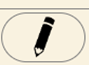 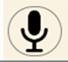 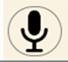 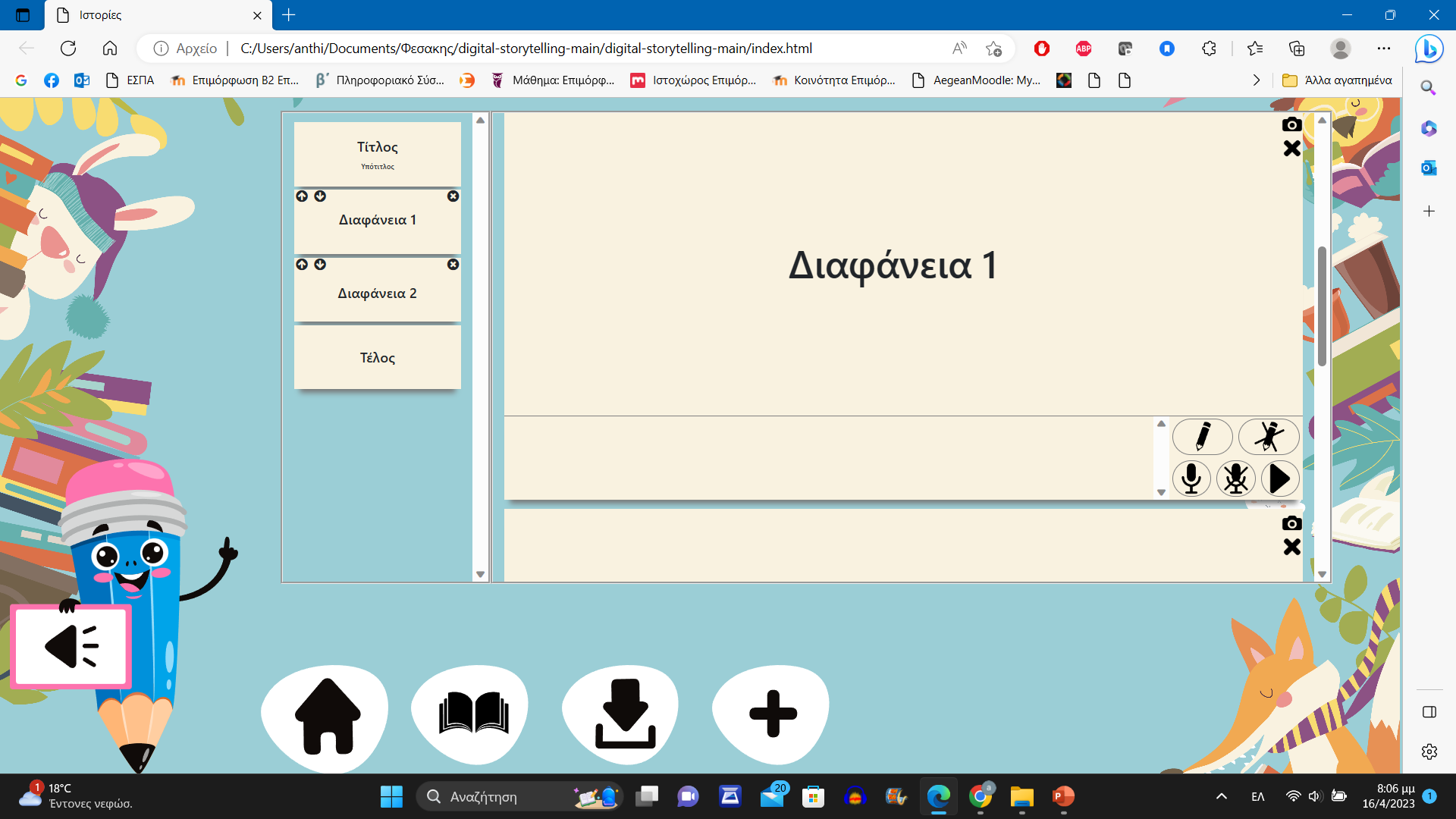 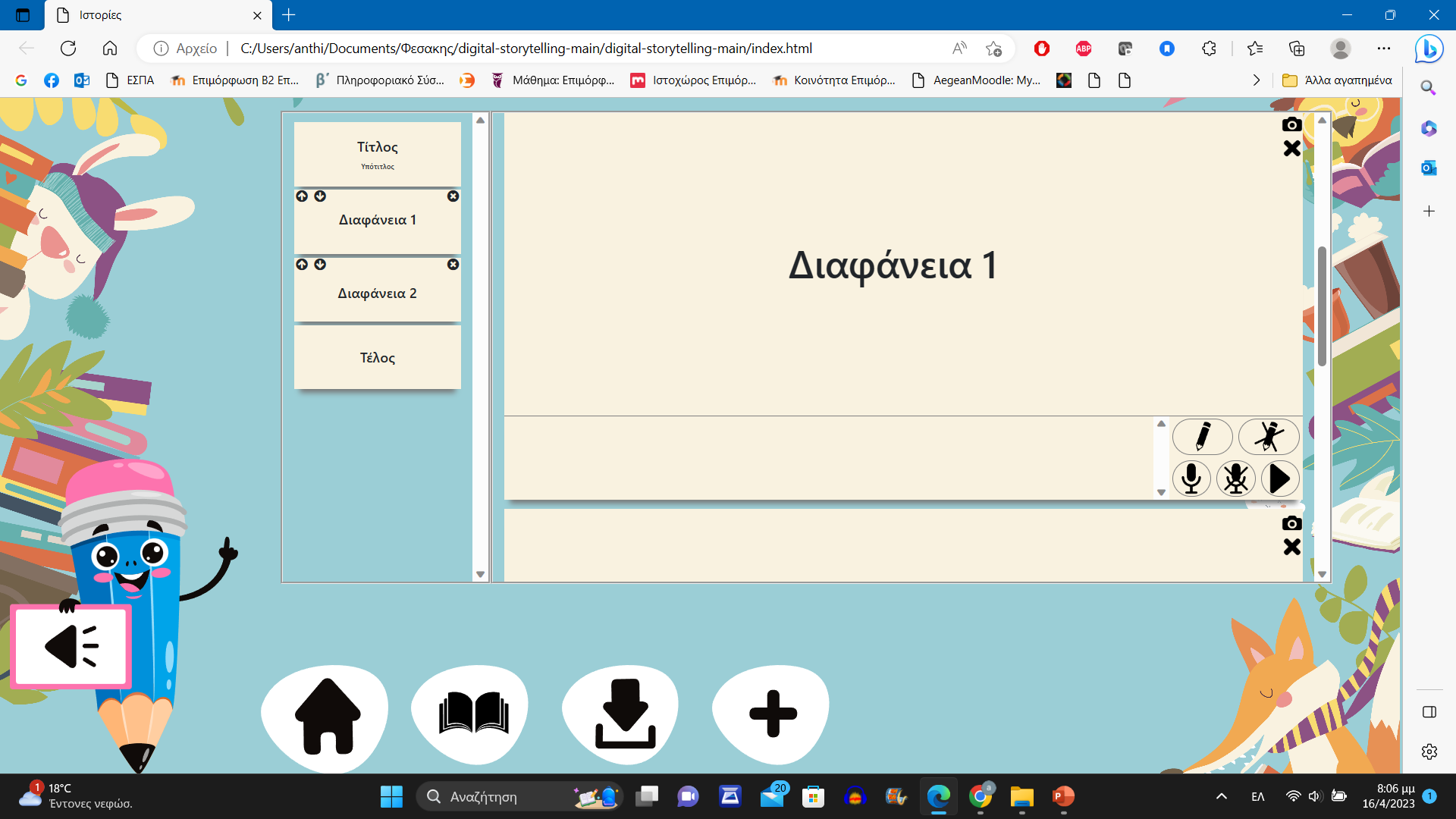 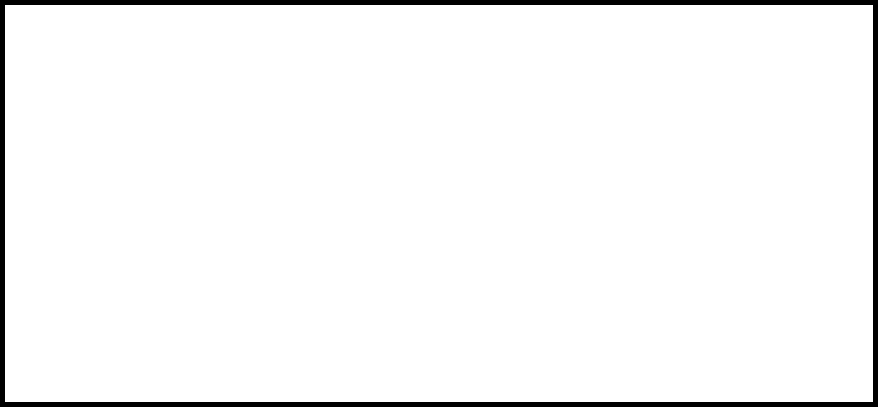 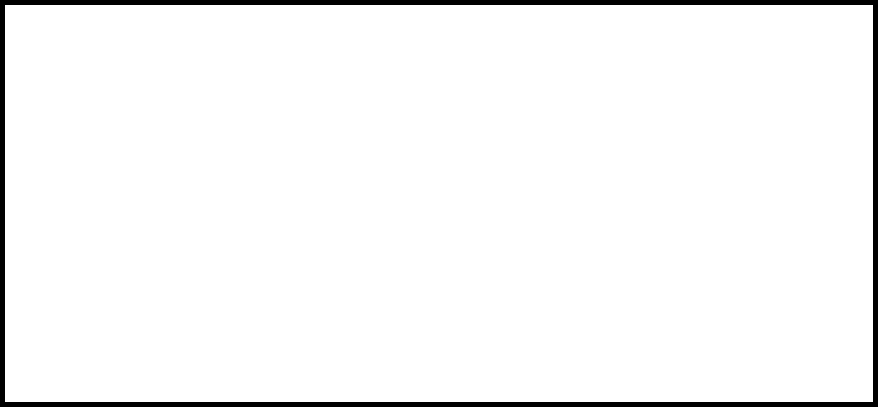 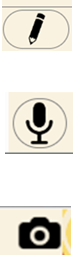 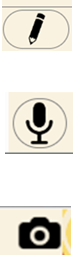